Faculty Name		 : DR. SANDIP KUMAR SINHA
 Subject			 : Human Physiology
 Course Name & Semester : MSc. & Ist Semester
 Paper No.			 : PHY 102, Unit no. 102.2 
 Paper Name			 : Biomedical Instrumentation
 Keywords			 : Physiology of Transducer, 					   Biological transducer, Medical 					   application
TRANSDUCER
What is Transducer?
A transducer is a device that converts a signal in one form of energy to another form of energy. Energy types include (but are not limited to) electrical, mechanical, electromagnetic (including light), chemical, radiant, acoustic or thermal energy. While the term transducer commonly implies the use of a sensor/detector, any device which converts energy can be considered a transducer. Transducers are widely used in measuring instruments.

A transducer can be defined as a device capable of converting energy from one form into another. Transducers can be found both at the input as well as at the output stage of a measuring system. 

A transducer is a device that is used to convert a physical quantity into its corresponding electrical signal. In most of the electrical systems, the input signal will not be an electrical signal, but a non-electrical signal. This will have to be converted into its corresponding electrical signal if its value is to be measured using electrical methods.

In other word it is a device that is capable of converting the physical quantity into a proportional electrical quantity such as voltage or current.
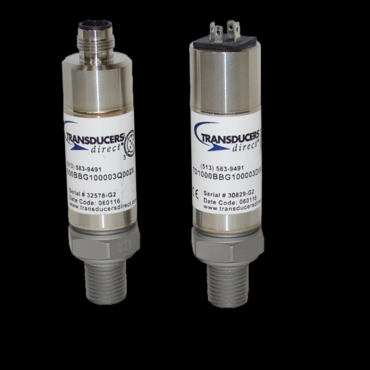 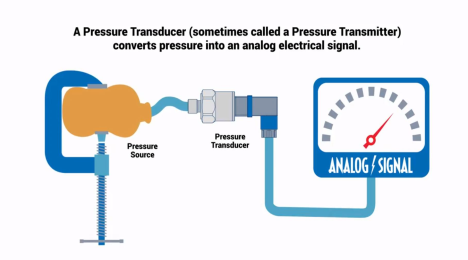 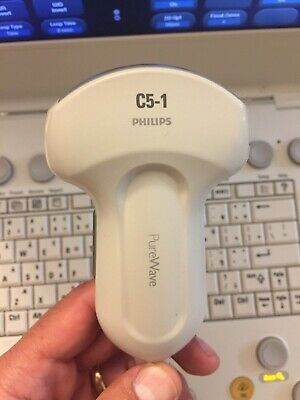 What is sensor and actuator?
The input transducer is called the sensor, because it senses the desired physical quantity and converts it into another energy form.

A sensor is used to detect a parameter in one form and report it in another form of energy, often an electrical signal. For example, a pressure sensor might detect pressure (a mechanical form of energy) and convert it to electricity for display at a remote gauge.

 The output transducer is called the actuator, because it converts the energy into a form to which another independent system can react, whether it is a biological system or a technical system. So, for a biological system the actuator can be a numerical display or a loudspeaker to which the visual or aural senses react respectively. For a technical system the actuator could be a recorder or a laser, producing holes in a ceramic material. The results can be interpreted by humans.
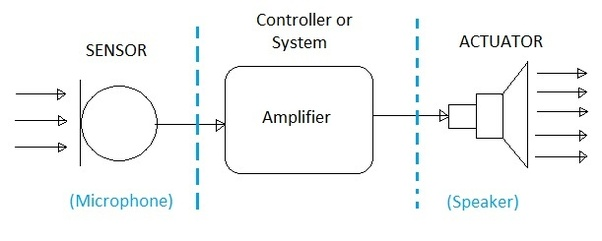 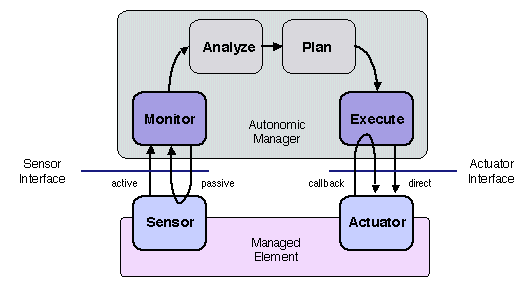 An actuator accepts energy and produces movement (action). The energy supplied to an actuator might be electrical or mechanical (pneumatic, hydraulic, etc.). An electric motor and a loudspeaker are both actuators, converting electrical energy into motion for different purposes.

 Combination transducers have both functions; they both detect and create action. For example, a typical ultrasonic transducer switches back and forth many times a second between acting as an actuator to produce ultrasonic waves, and acting as a sensor to detect ultrasonic waves. 

Rotating a DC electric motor's rotor will produce electricity and voice-coil speakers can also act as microphones.
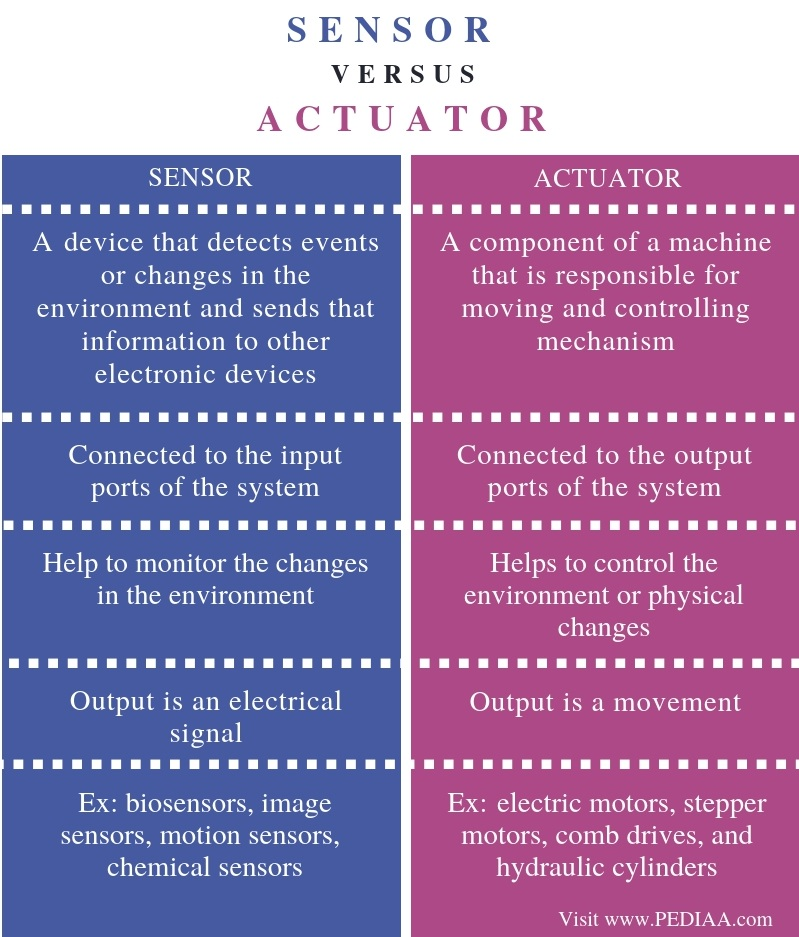 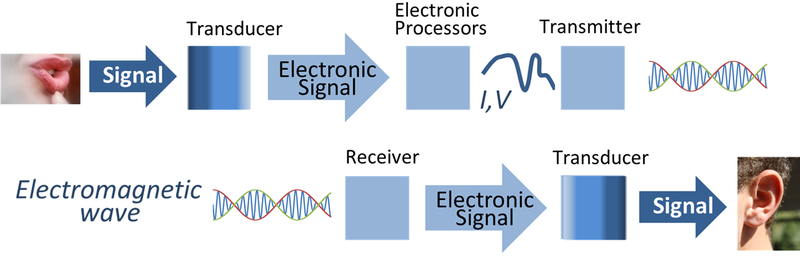 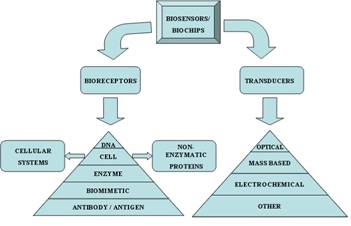 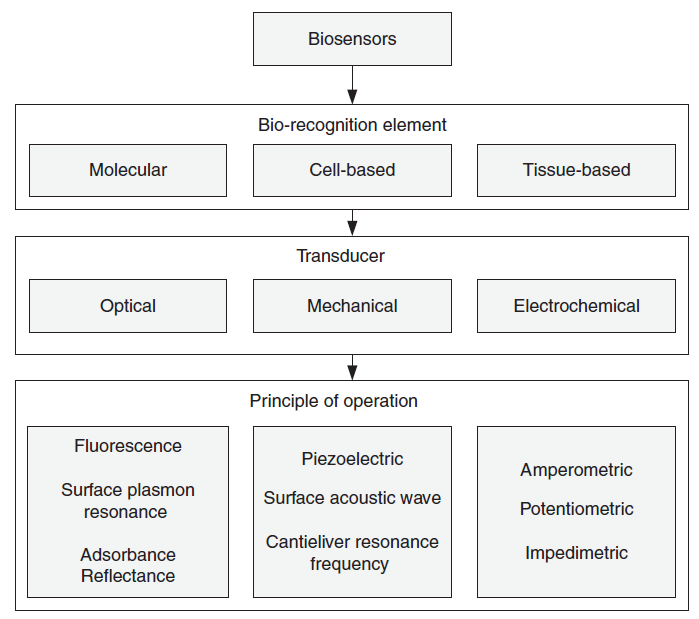 Types of energy source
If the energy sources at the input, or the actuators are acting on at the output, are considered, we can distinguish between technical systems and biological systems.

Technical systems can produce all six energy forms. Hence at the input side the six different types of energy source can always be recognized.

For biological systems this is not so clear, but a more careful consideration will reveal the same six different types of energy form.
1. Radiant energy is produced by all biological systems. This is normally infrared radiation and can be detected although it is not visible, for instance, with thermographic cameras.
2. Biological systems can also produce mechanical energy as a result of movements or the liquid pressure in the vessels.
3. Thermal energy is produced by all systems in which oxidation takes place.
4. Electrical energy for instance is produced by the heart muscle at a potential of several mV.
5. Magnetic energy is also produced by the human heart muscle. Also, magnetic brain
activities can be monitored with the help of superconducting quantum interference devices, so-called SQUIDs.
6. In biological systems chemical energy is produced in all types of process and they can act as an energy source also.
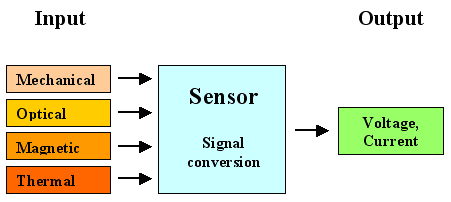 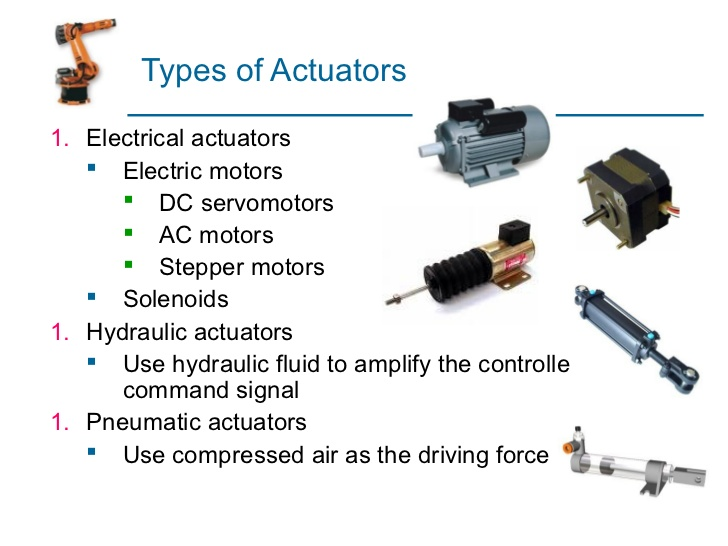 At the output we can find the same six energy domains for both types of system. Again for
technical systems this will be clear, but biological systems require more explanation.
1. Biological systems with their vision sense can react to radiant energy, as for instance is the case with the information displayed on a cathode-ray tube (CRT).

2.Biological systems are sensitive to mechanical forces and will react to them.

3.Thermal energy influences biological systems to a large extent and for instance determines the velocity of growth and movement.

4.Biological systems are sensitive to electrical energy and muscles for instance will react to electrical pulses or even produce electrical energy.

5.It is already known that magnetic fields can cause chemical changes in biological tissues and cell structures and so change the information content.

6.Numerous examples exist in which biological systems are sensitive to chemical actuators (substances). Examples are all types of medicine.

                Measuring biological quantities gave rise to a huge effort to manufacture so-called biosensors.

Figure At input and output a biological or technical system can act as source and as object
for all six different energy domains
Structure of Transducer
Voltage
Pressure
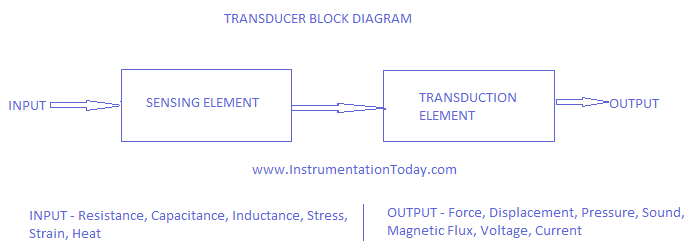 Transducer Block Diagram
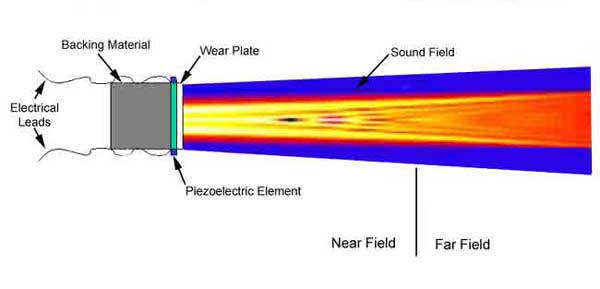 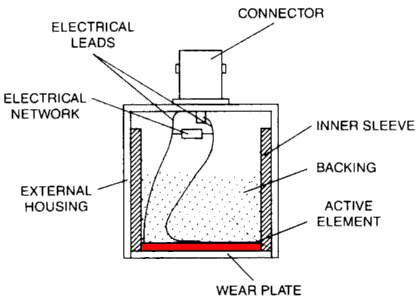 An important feature of any ultrasonic instrumentation system is the transducer. This typically incorporates a piezoelectric element, which converts electrical signals into mechanical vibrations in the generation mode, and uses an inverse effect for detection. The ultrasonic field from such a transducer is often the feature that limits the performance of a given system. 

The sound that emanates from a piezoelectric transducer does not originate from a point, but instead originates from most of the surface of the piezoelectric element. Round transducers are often referred to as piston source transducers because the sound field resembles a cylindrical mass in front of the transducer. The sound field from a typical piezoelectric transducer is shown below. The intensity of the sound is indicated by color, with lighter colors indicating higher intensity.
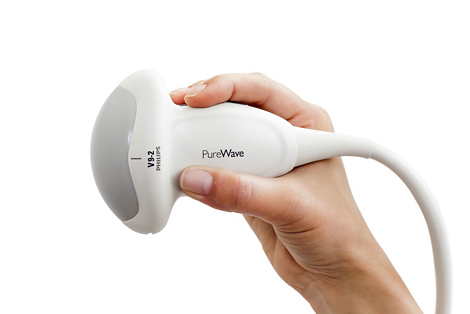 Since the ultrasound originates from a number of points along the transducer face, the ultrasound intensity along the beam is affected by constructive and destructive wave interference.
These are sometimes also referred to as diffraction effects. This wave interference leads to extensive fluctuations in the sound intensity near the source and is known as the near field. Because of acoustic variations within a near field, it can be extremely difficult to accurately evaluate flaws in materials when they are positioned within this area.
The pressure waves combine to form a relatively uniform front at the end of the near field. 
The area beyond the near field where the ultrasonic beam is more uniform is called the far field. In the far field, the beam spreads out in a pattern originating from the center of the transducer. 

The transition between the near field and the far field occurs at a distance, N, and is sometimes referred to as the "natural focus" of a flat (or unfocused) transducer.
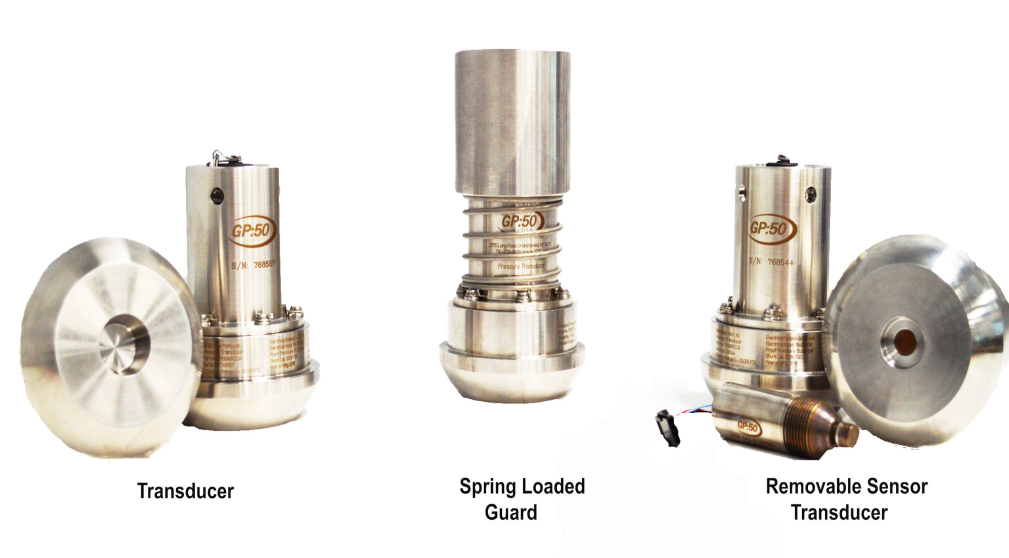 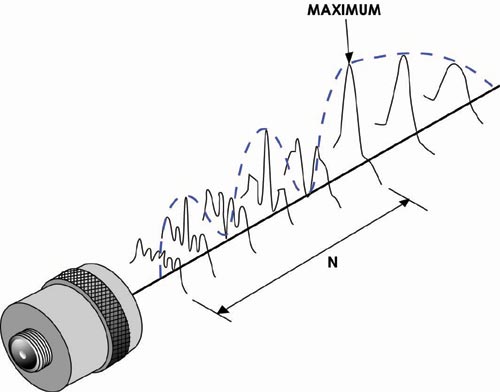 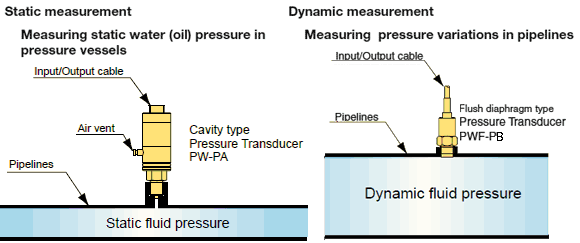 Transducers selection factors
Operating Principle: The transducer are many times selected on the basis of operating principle used by them. The operating principle used may be resistive, inductive, capacitive , optoelectronic, piezo electric etc.
Sensitivity: The transducer must be sensitive enough to produce detectable output.
Operating Range: The transducer should maintain the range requirement and have a good resolution over the entire range.
Accuracy: High accuracy is assured.
Cross sensitivity: It has to be taken  into account when measuring mechanical quantities. There are situation where the actual quantity is being measured is in one plane and the transducer is subjected to variation in another plan.
Errors: The transducer should maintain the expected input-output relationship as described by the transfer function so as to avoid errors.

Transient and frequency response : The transducer should meet the desired time domain specification like peak overshoot, rise time, setting time and small dynamic error.
Loading Effects: The transducer should have a high input impedance and low output impedance to avoid loading effects.
Environmental Compatibility: It should be assured that the transducer selected to work under specified environmental conditions maintains its input- output relationship and does not break down.
Insensitivity to unwanted signals: The transducer should be minimally sensitive to unwanted signals and highly sensitive to desired signals.
Transducer Classification
Some of the common methods of classifying transducers are given below.
Based on their application.
Based on the method of converting the non-electric signal into electric signal.
Based on the output electrical quantity to be produced.
Based on the electrical phenomenon or parameter that may be changed due to the whole process. Some of the most commonly electrical quantities in a transducer are resistance, capacitance, voltage, current or inductance. Thus, during transduction, there may be changes in resistance, capacitance and induction, which in turn change the output voltage or current.
Based on whether the transducer is active or passive.

 Transducer Applications: 
The applications of transducers based on the electric parameter used and the principle involved is given below.
1. Passive Type Transducers-

a. Resistance Variation Type:
Resistance Strain Gauge – The change in value of resistance of metal semi-conductor due to elongation or compression is known by the measurement of torque, displacement or force.
Resistance Thermometer – The change in resistance of metal wire due to the change in temperature known by the measurement of temperature.
Where    R = resistance of conductor in Ω
                  L = length of conductor in m
                  A = cross sectional area of conductor in m2
                  ρ = resistivity of conductor material in Ω-m
R = ρL/A
The strain gauge is a passive, resistive transducer which converts the mechanical elongation and compression into a resistance change.
This change in resistance takes place due to variation in length and cross sectional area of the gauge wire, when an external force acts on it.
The type of strain gauge are as:
Wire gauge 
Unbonded 
Bonded 
Foil type 
Semiconductor gauge
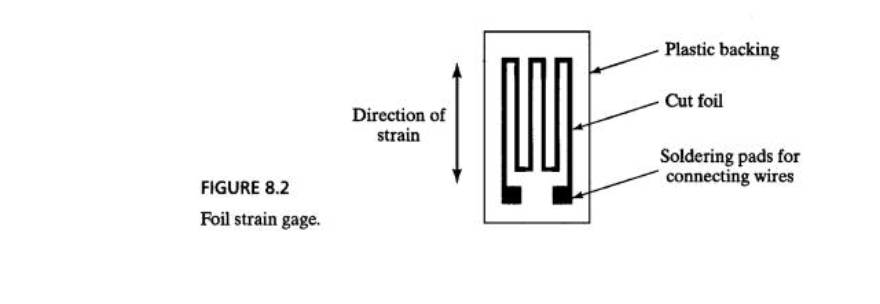 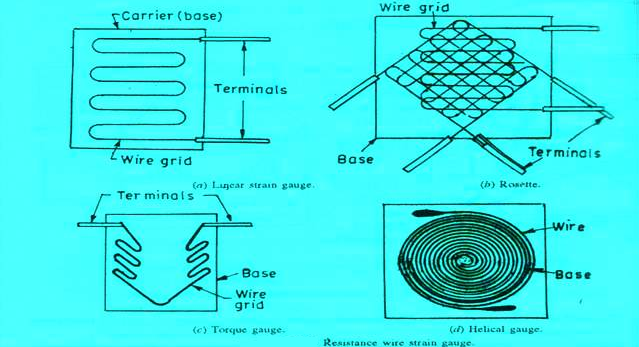 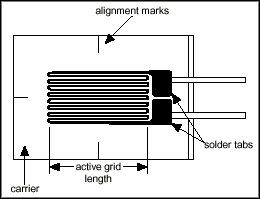 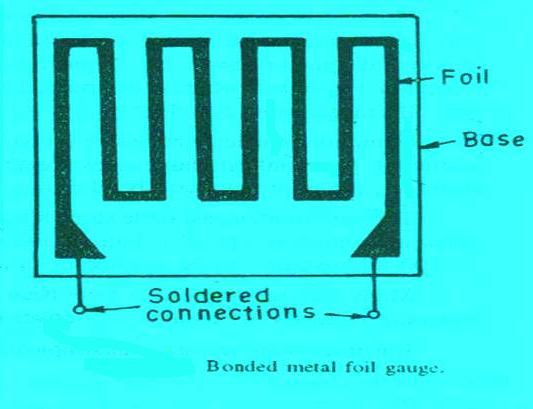 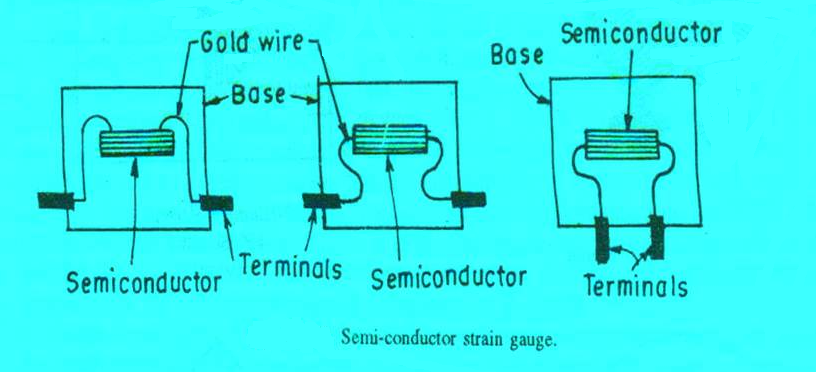 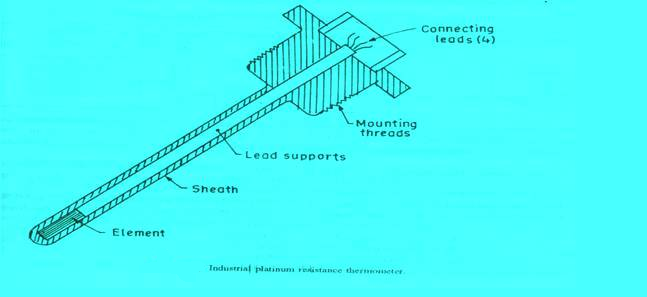 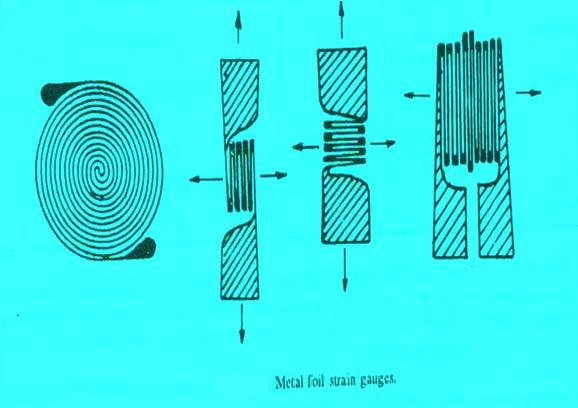 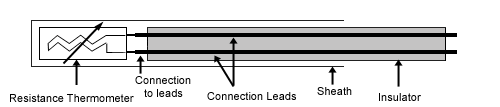 Resistance Hygrometer – The change in the resistance of conductive strip due to the change of moisture content is known by the value of its corresponding humidity.
Hot Wire Meter – The change in resistance of a heating element due to convection cooling of a flow of gas is known by its corresponding gas flow or pressure.

Photoconductive Cell – The change in resistance of a cell due to a corresponding change in light flux is known by its corresponding light intensity.

Thermistor – The change in resistance of a semi-conductor that has a negative co-efficient of resistance is known by its corresponding measure of temperature.

Potentiometer Type – The change in resistance of a potentiometer reading due to the movement of the slider as a part of an external force applied is known by its corresponding pressure or displacement.

b. Capacitance Variation Type: 

Variable Capacitance Pressure Gauge– The change in capacitance due to the change of distance between two parallel plates caused by an external force is known by its corresponding displacement or pressure.
Dielectric Gauge – The change in capacitance due to a change in the dielectric is known by its corresponding liquid level or thickness.
Capacitor Microphone – The change in capacitance due to the variation in sound pressure on a movable diagram is known by its corresponding sound.
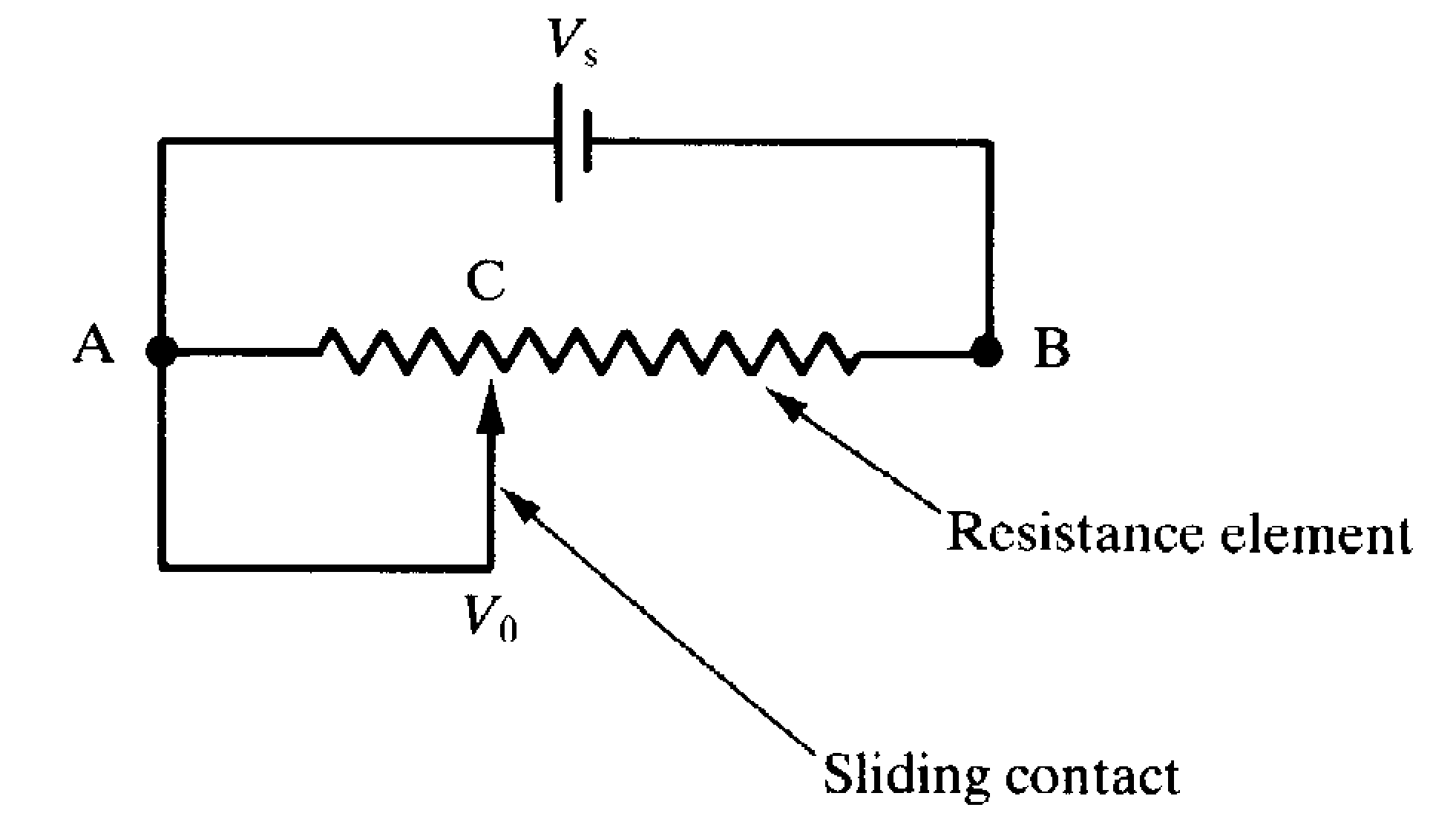 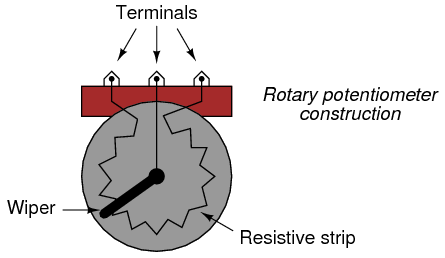 Potentiometer
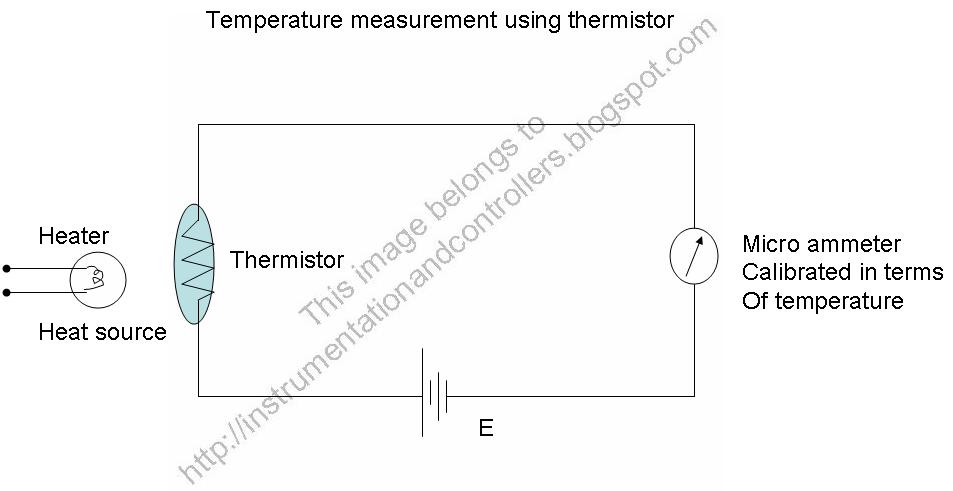 c. Inductance Variation Type: 
Eddy Current Transducer – The change in inductance of a coil due to the proximity of an eddy current plate is known by its corresponding displacement or thickness.
Variable Reluctance Type – The variation in reluctance of a magnetic circuit that occurs due to the change in position of the iron core or coil is known by its corresponding displacement or pressure.
Proximity Inductance Type – The inductance change of an alternating current excited coil due to the change in the magnetic circuit is known by its corresponding pressure or displacement.
Differential Transformer – The change in differential voltage of 2 secondary windings of a transformer because of the change in position of the magnetic core is known by its corresponding  force, pressure or displacement.
Magnetostrictive Transducer – The change in magnetic properties due to change in pressure and stress is known by its corresponding sound value, pressure or force.

d. Voltage and Current Type:
Photo-emissive Cell – Electron emission due to light incidence on photo-emissive surface is known by its corresponding light flux value.
Hall Effect – The voltage generated due to magnetic flux across a semi-conductor plate with a movement of current through it is known by its corresponding value of magnetic flux or current.
Ionisation Chamber – The electron flow variation due to the ionisation of gas caused by radio-active radiation is known by its corresponding radiation value.
Classification of passive transducers
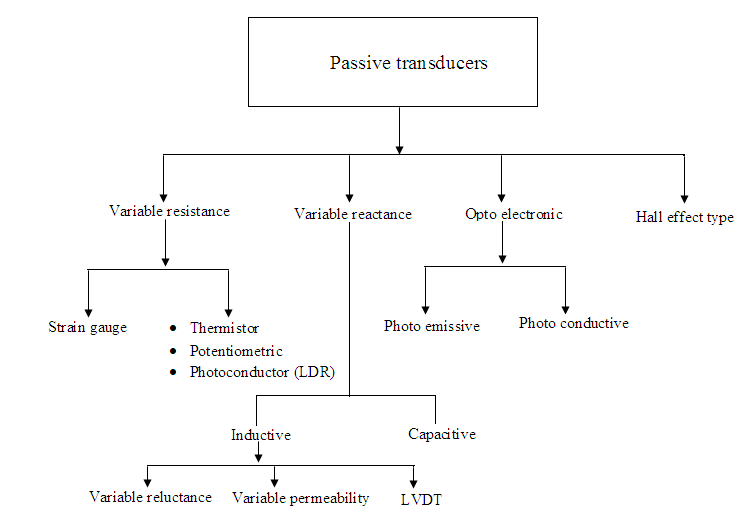 2. Active Type: 
Photo-voltaic Cell – The voltage change that occurs across the p-n junction due to light radiation is known by its corresponding solar cell value or light intensity.
Thermopile – The voltage change developed across a junction of two dissimilar metals is known by its corresponding value of temperature, heat or flow.
Piezoelectric Type – When an external force is applied on to a quartz crystal, there will be a change in the voltage generated across the surface. This change is measured by its corresponding value of sound or vibration.
Moving Coil Type – The change in voltage generated in a magnetic field can be measured using its corresponding value of vibration or velocity.
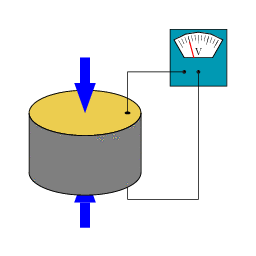 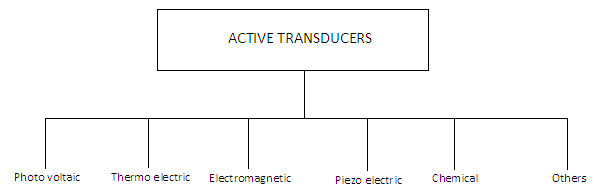 Piezoelectric  Transducer
Primary and Secondary Transducers
Some transducers contain the mechanical as well as electrical device. The mechanical device converts the physical quantity to be measured into a mechanical signal. Such mechanical device are called as the primary transducers, because they deal with the physical quantity to be measured.
The electrical device then convert this mechanical signal into a corresponding electrical signal. Such electrical device are known as secondary transducers.
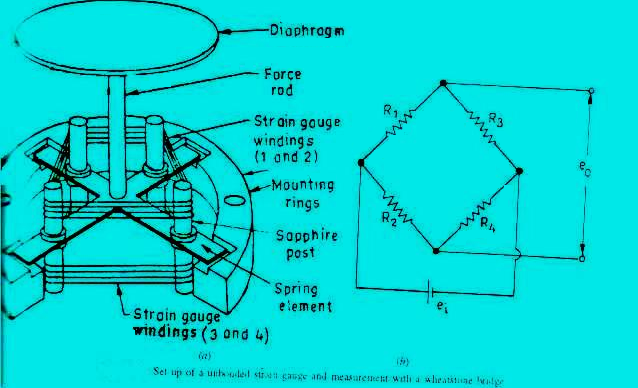 Ref  fig in which the diaphragm  act as primary transducer. It convert pressure (the quantity to be measured) into displacement(the mechanical signal).

displacement is then converted into change in resistance using strain gauge. Hence strain gauge acts as the secondary transducer.
CLASSIFICATION OF TRANSDUCERSAccording to Transduction Principle
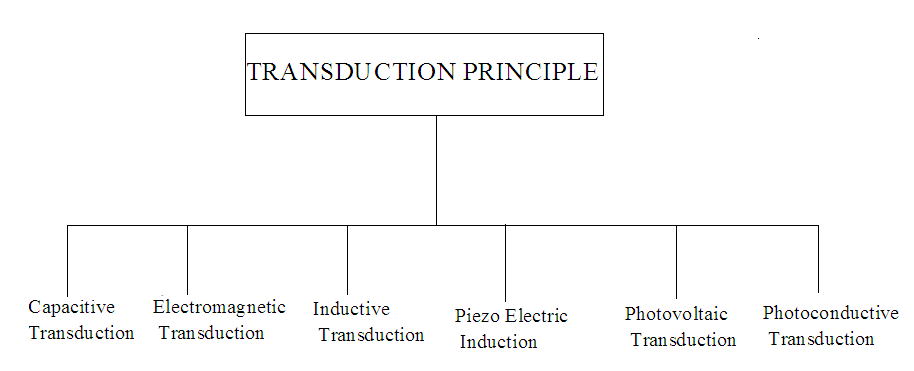 d
Area=A
CAPACITIVE TRANSDUCER:
In capacitive transduction transducers the measurand is converted to a change in the capacitance.
• A typical capacitor is comprised of two parallel plates of conducting material separated by an electrical insulating material called a dielectric. The plates and the dielectric may be either flattened or rolled.
• The purpose of the dielectric is to help the two parallel plates maintain their stored electrical charges.
• The relationship between the capacitance and the size of capacitor plate, amount of plate separation, and the dielectric is given by
C  =  ε0 εr A / d
d is the separation distance of plates (m)
C is the capacitance (F, Farad)
ε0 : absolute permittivity of vacuum
εr : relative permittivity
A is the effective (overlapping) area of capacitor plates (m2)
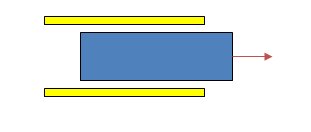 Either A, d or ε can be varied.
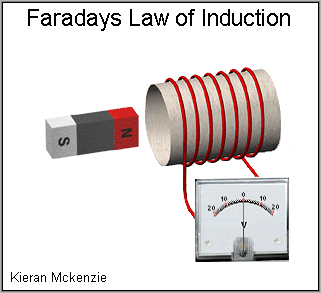 ELECTROMAGNETIC TRANSDUCTION:
In electromagnetic transduction, the measurand is converted to voltage induced in conductor by change in the magnetic flux, in absence of excitation.
The electromagnetic transducer are self generating active transducers
The motion between a piece of magnet and an electromagnet is responsible for the change in flux
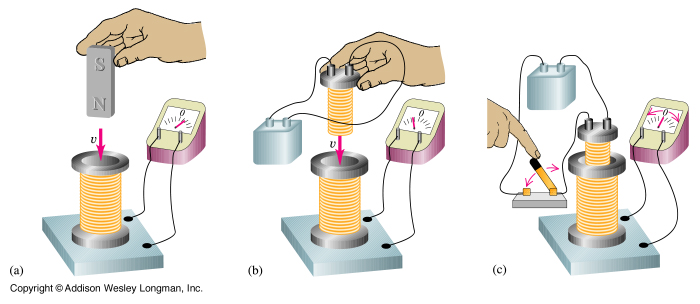 Current induced in a coil.
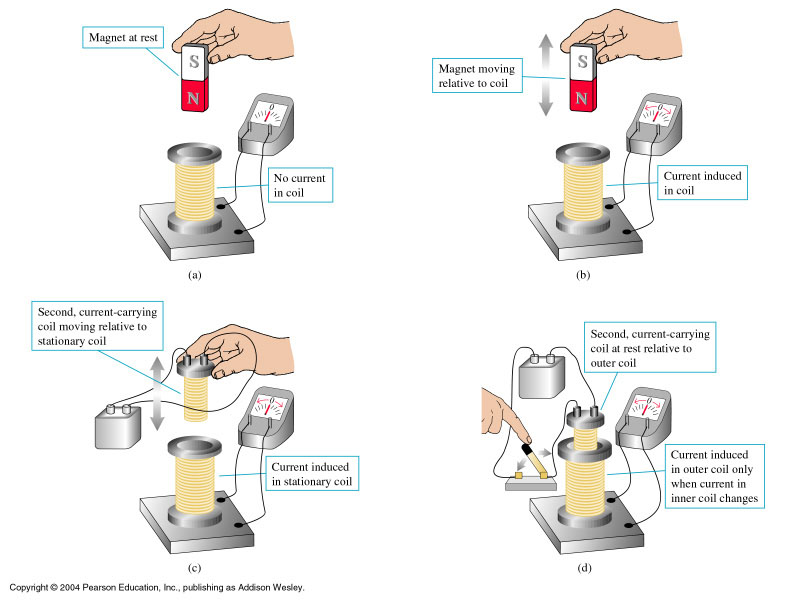 INDUCTIVE TRANSDUCER:
In inductive transduction, the measurand is converted into a change in the self inductance of a single coil. It is achieved by displacing the core of the coil that is attached to a mechanical sensing element. 

PIEZO ELECTRIC INDUCTION :

In piezoelectric induction the measurand is converted into a change in electrostatic charge q or voltage V generated by crystals when mechanically it is stressed as shown in fig.

PHOTOVOLTAIC TRANSDUCTION :

In photovoltaic transduction the measurand is converted to voltage generated when the junction between dissimilar material is illuminated as shown in fig.
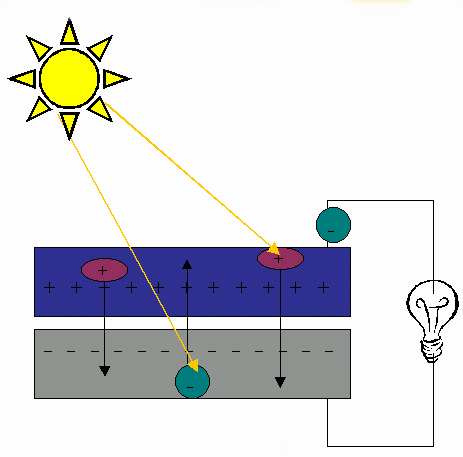 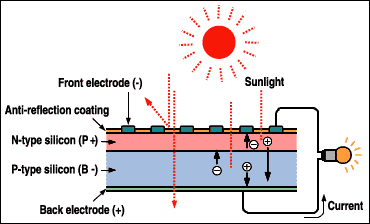 Physics of Photovoltaic Generation
n-type semiconductor
+   +   +   +    +   +   +   +   +   +   +   +   +   +  +
Depletion Zone
-  -   -    -   -   -   -   -   -   -   -   -   -   -   -   -   -   -
p-type semiconductor
PHOTO CONDUCTIVE TRANSDUCTION
In photoconductive transduction the measurand is converted to change in resistance of semiconductor material by the change in light incident on the material.
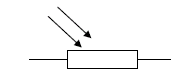 Pressure sensor
A pressure sensor measures pressure, typically of gases or liquids. Pressure is an expression of the force required to stop a fluid from expanding, and is usually stated in terms of force per unit area. A pressure sensor usually acts as a transducer; it generates a signal as a function of the pressure imposed. For the purposes of this article, such a signal is electrical.

Pressure sensors are used for control and monitoring in thousands of everyday applications. Pressure sensors can also be used to indirectly measure other variables such as fluid/gas flow, speed, water level, and altitude. Pressure sensors can alternatively be called pressure transducers, pressure transmitters, pressure senders, pressure indicators and piezometers, manometers, among other names.
There is also a category of pressure sensors that are designed to measure in a dynamic mode for capturing very high speed changes in pressure. Example applications for this type of sensor would be in the measuring of combustion pressure in an engine cylinder or in a gas turbine. These sensors are commonly manufactured out of piezoelectric materials such as quartz.

Some pressure sensors, such as those found in some traffic enforcement cameras, function in a binary (on/off) manner, i.e., when pressure is applied to a pressure sensor, the sensor acts to complete or break an electrical circuit. These types of sensors are also known as a pressure switch.

Type of pressor sensor:
Pressure sensors can be classified in terms of pressure ranges they measure, temperature ranges of operation, and most importantly the type of pressure they measure. Pressure sensors are variously named according to their purpose, but the same technology may be used under different names.

Absolute pressure sensor: This sensor measures the pressure relative to perfect vacuum.

Gauge pressure sensor: This sensor measures the pressure relative to atmospheric pressure. A tire pressure gauge is an example of gauge pressure measurement; when it indicates zero, then the pressure it is measuring is the same as the ambient pressure.
3.  Vacuum pressure sensor: This term can cause confusion. It may be used to describe a sensor that measures pressures below atmospheric pressure, showing the difference between that low pressure and atmospheric pressure (i.e. negative gauge pressure), but it may also be used to describe a sensor that measures low pressure relative to perfect vacuum (i.e. absolute pressure).

4.  Differential pressure sensor:This sensor measures the difference between two pressures, one connected to each side of the sensor. Differential pressure sensors are used to measure many properties, such as pressure drops across oil filters or air filters, fluid levels (by comparing the pressure above and below the liquid) or flow rates (by measuring the change in pressure across a restriction). Technically speaking, most pressure sensors are really differential pressure sensors; for example a gauge pressure sensor is merely a differential pressure sensor in which one side is open to the ambient atmosphere.
Sealed pressure sensor: This sensor is similar to a gauge pressure sensor except that it measures pressure relative to some fixed pressure rather than the ambient atmospheric pressure (which varies according to the location and the weather).
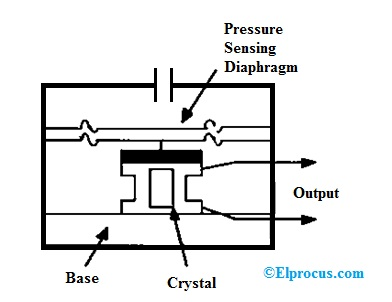 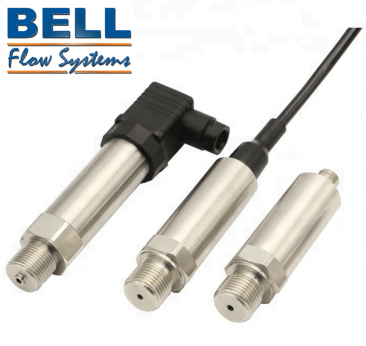 Ratiometric Correction of Transducer Output
Piezoresistive transducers configured as Wheatstone bridges often exhibit ratiometric behavior with respect not only to the measured pressure, but also the transducer supply voltage.
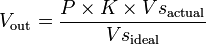 where:
   is the output voltage of the transducer.
   is the actual measured pressure.
   is the nominal transducer scale factor (given an ideal transducer supply voltage) in units of voltage per pressure.
   is the actual transducer supply voltage.
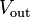 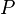 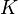 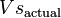 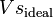 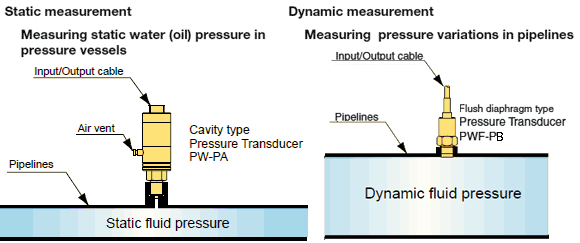 Applications
1. Electromagnetic:
Transducers are used in electroniccommunications systems to convert signals of various physical forms to electronic signals, and vice versa.
Antenna – converts propagating electromagnetic waves to and from conducted electrical signals
Magnetic cartridge – converts relative physical motion to and from electrical signals
Tape head, Disk read-and-write head - converts magnetic fields on a magnetic medium to and from electrical signals
Hall effect sensor – converts a magnetic field level into an electrical signal
2. Electrochemical:
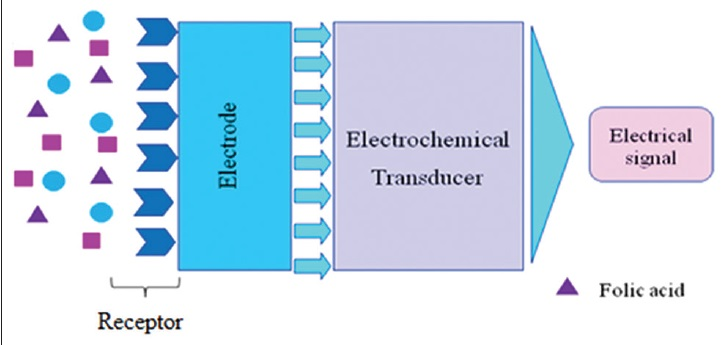 pH probes
Electro-galvanic fuel cell
3. Electromechanical (electromechanical output devices are generically called actuators):
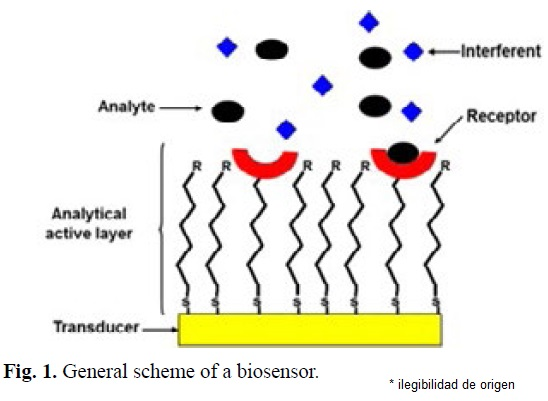 Electroactive polymers
Galvanometer
Microelectromechanical systems
Rotary motor, linear motor
Vibration powered generator
Potentiometer when used for measuring position
Linear variable differential transformer or Rotary variable differential transformer
Load cell – converts force to mV/V electrical signal using strain gauge
Accelerometer
Strain gauge
String potentiometer
Air flow sensor
Tactile sensor
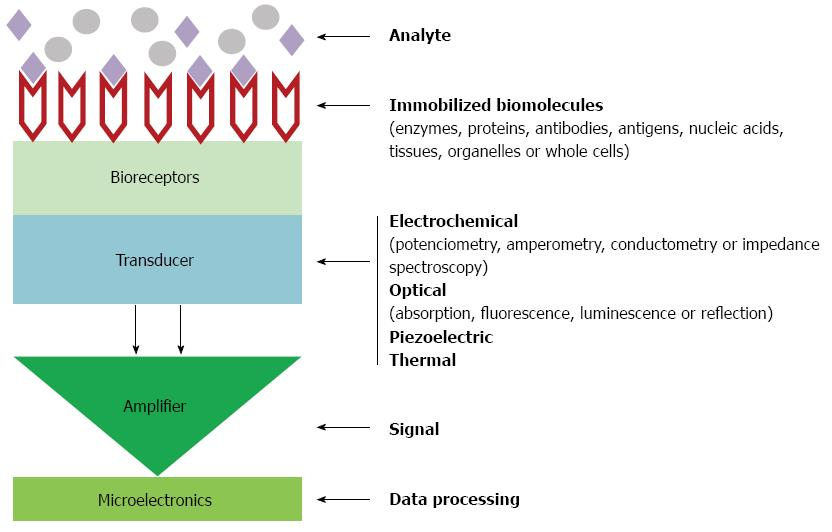 4. Electroacoustic:
Loudspeaker, earphone – converts electrical signals into sound (amplified signal → magnetic field → motion → air pressure)
Microphone – converts sound into an electrical signal (air pressure → motion of conductor/coil → magnetic field → electrical signal)
Pickup (music technology) – converts motion of metal strings into an electrical signal (magnetism → electrical signal)
Tactile transducer – converts electrical signal into vibration ( electrical signal → vibration)
Piezoelectric crystal – converts deformations of solid-state crystals (vibrations) to and from electrical signals
Geophone – converts a ground movement (displacement) into voltage (vibrations → motion of conductor/coil → magnetic field → signal)
Gramophone pickup – (air pressure → motion → magnetic field → electrical signal)
Hydrophone – converts changes in water pressure into an electrical signal
Sonar transponder (water pressure → motion of conductor/coil → magnetic field → electrical signal)
Ultrasonic transceiver, transmitting ultrasound (transduced from electricity) as well as receiving it after sound reflection from target objects, availing for imaging of those objects.
5. Electro-optical (Photoelectric):
Fluorescent lamp – converts electrical power into incoherent light
Incandescent lamp – converts electrical power into incoherent light
Light-emitting diode – converts electrical power into incoherent light
Laser Diode – converts electrical power into coherent light
Photodiode, photoresistor, phototransistor, photomultiplier – converts changing light levels into electrical signals
Photodetector or photoresistor or light dependent resistor (LDR) – converts changes in light levels into changes in electrical resistance
Cathode ray tube (CRT) – converts electrical signals into visual signals
6. Electrostatic:
Electrometer
7. Thermoelectric:
Resistance temperature detector (RTD) - converts temperature into an electrical resistance signal
Thermocouple - converts relative temperatures of metallic junctions to electrical voltage
Peltier cooler
Thermistor (includes PTC resistor and NTC resistor)
8. Radioacoustic:
Geiger–Müller tube – converts incident ionizing radiation to an electrical impulse signal
Receiver (radio)
transmitter-propagates electromagnetic transmissions to sound
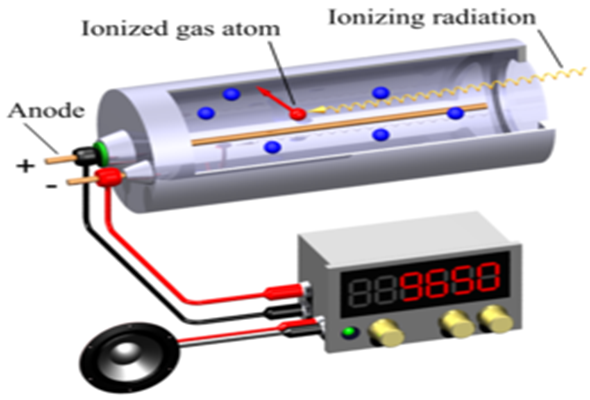 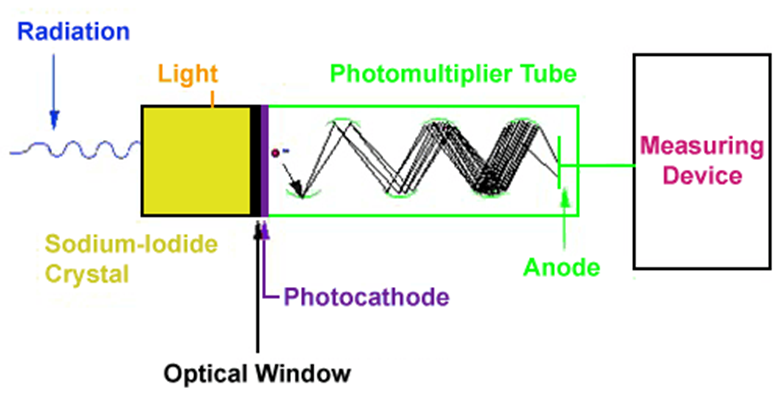 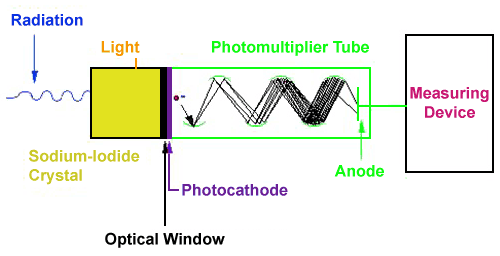